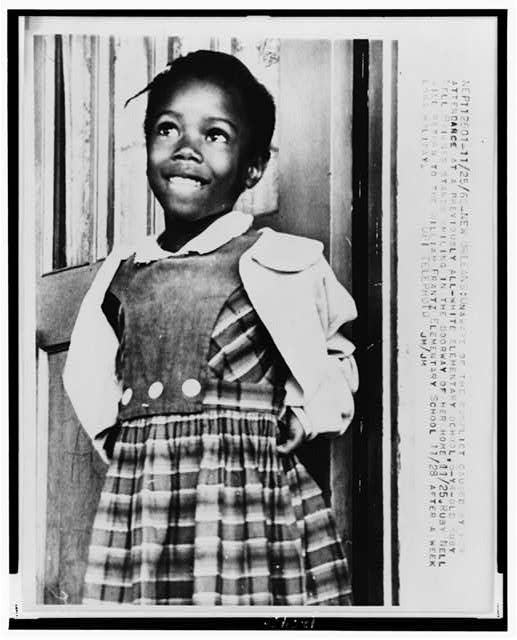 Ruby Bridges
Comparing Two Books
Mrs. Olguin’s 2nd Grade Class
Reagan Elementary
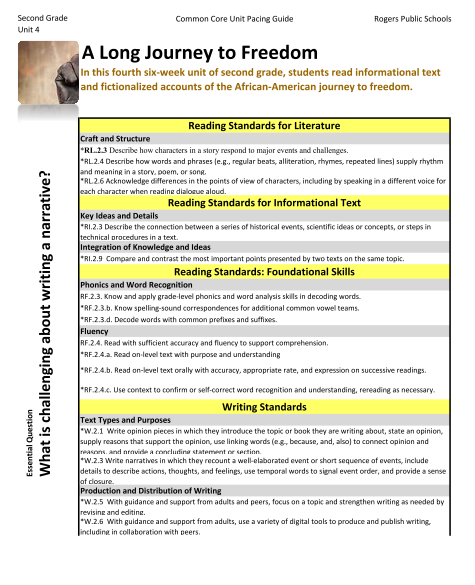 RI.2.9  
Compare and contrast the most important points presented by two texts on the same topic.
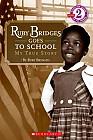 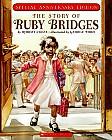 Mrs. Olguin broke this standard into 4 lessons:

Day 1- Learn the steps of comparing

Day 2- Identify the most important points in The Story of Ruby Bridges

Day 3- Identify the most important points in Ruby Bridges Goes to School

Day 4- Compare the most important parts from both stories
RI.2.9  
Compare and contrast the most important points presented by two texts on the same topic.
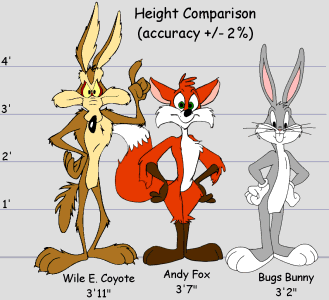 Day 1- Learning to Compare
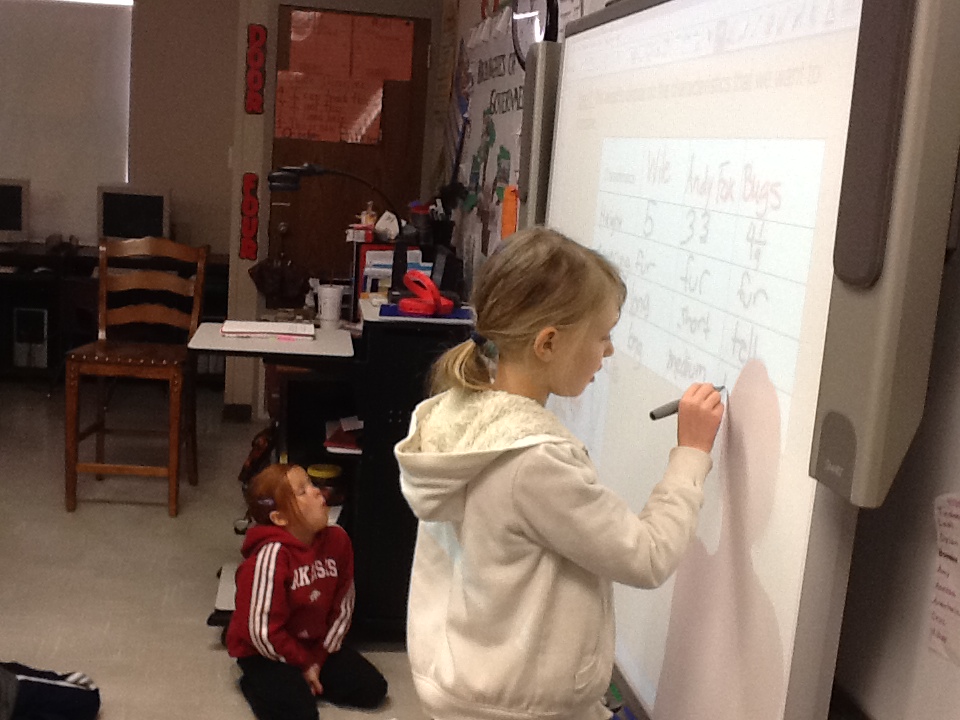 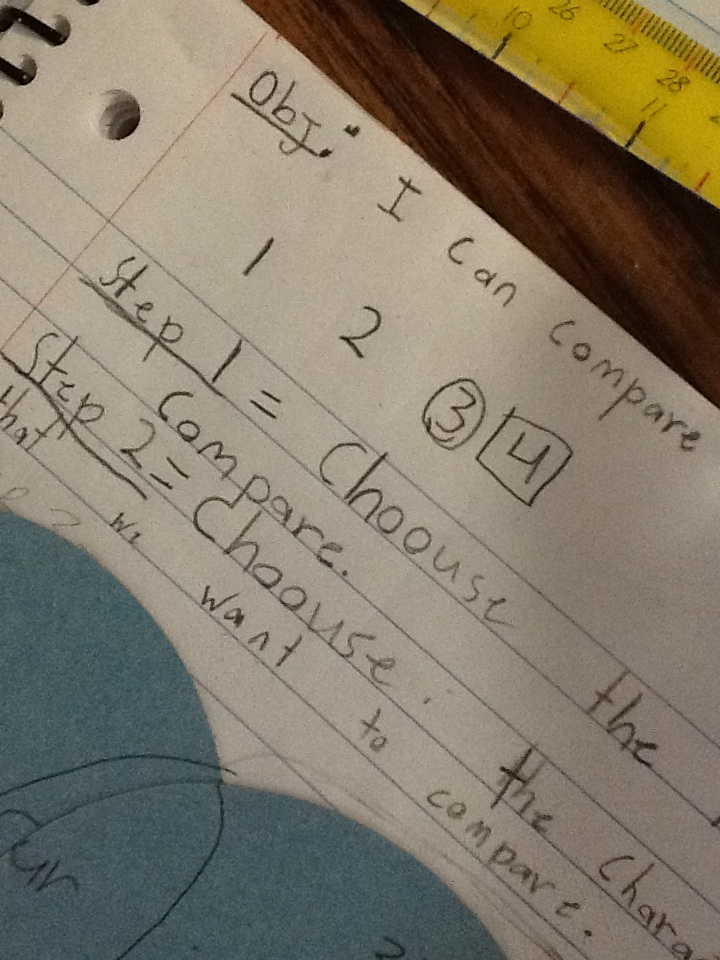 Day 2- The Story of Ruby Bridges
Identifying the most important parts of
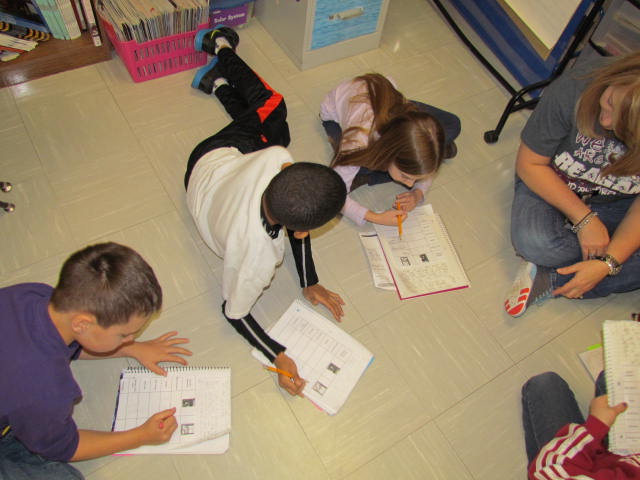 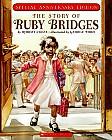 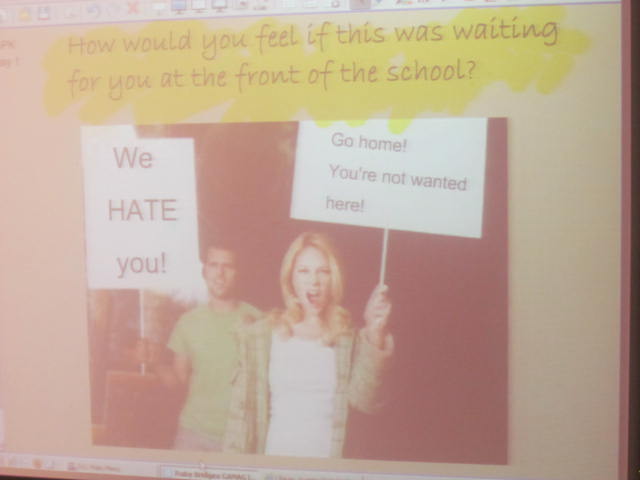 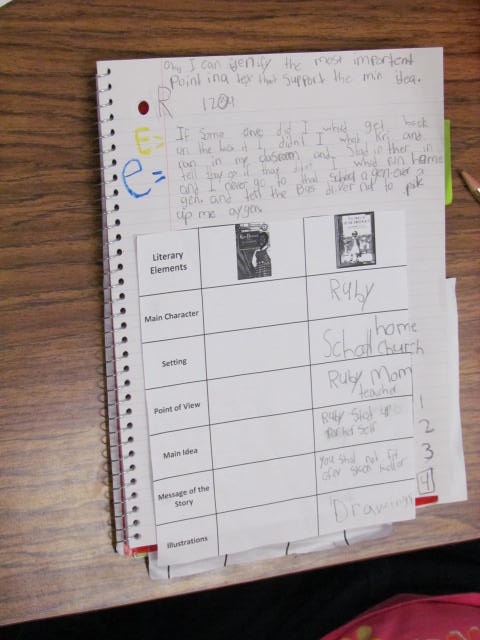 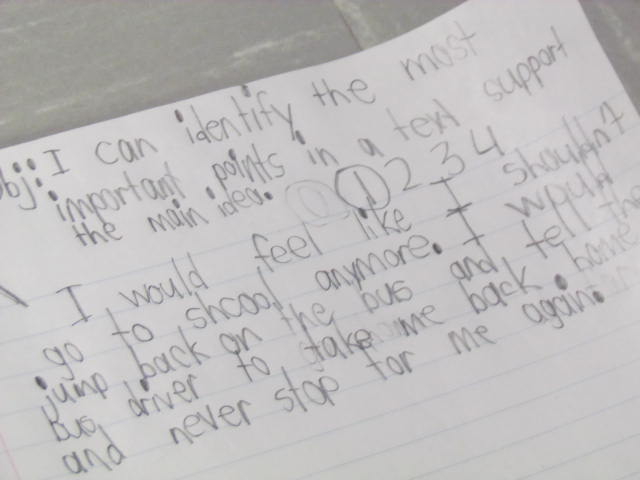 Day 3- Ruby Bridges Goes to School
Identifying the most important parts of
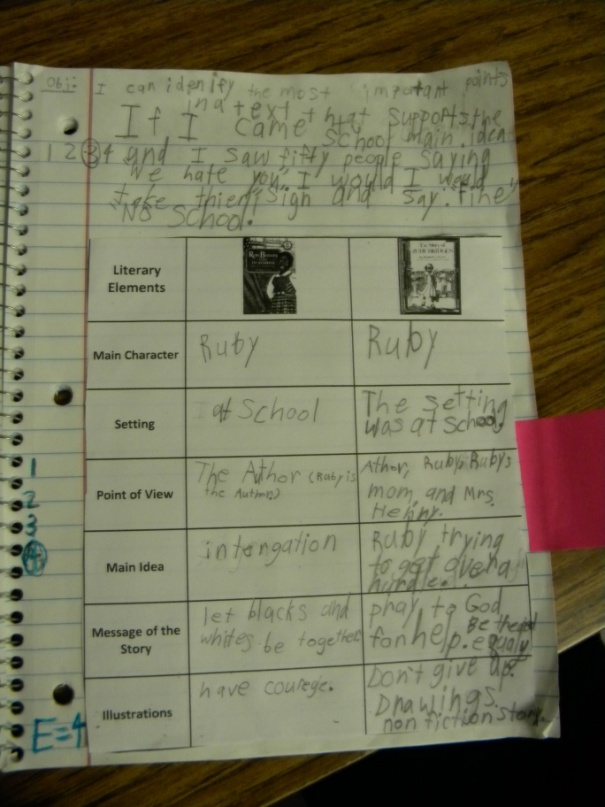 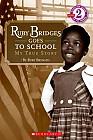 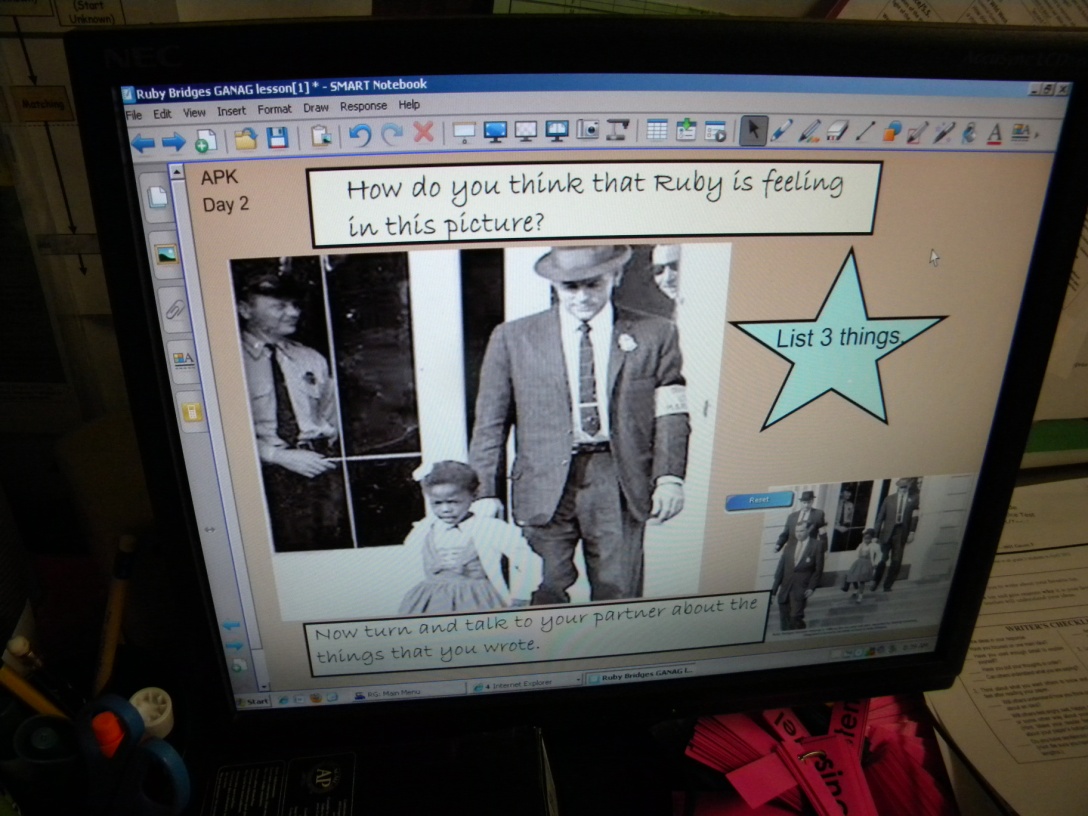 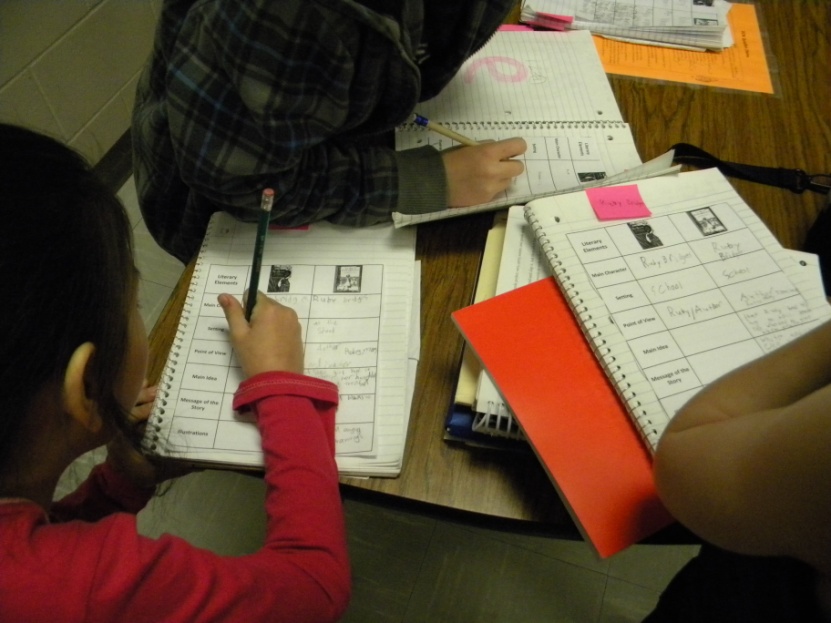 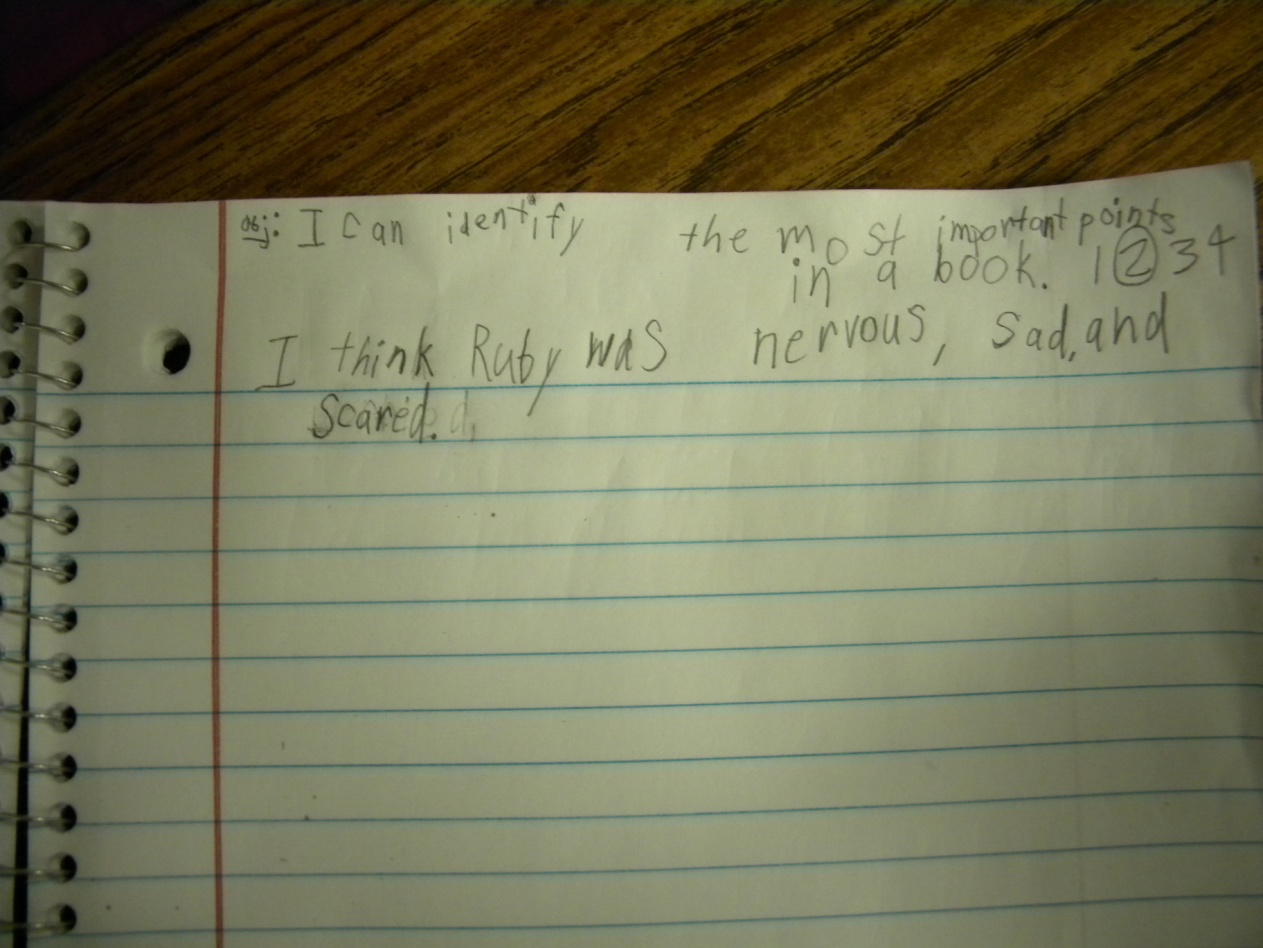 Day 4- Compare the most important parts of two texts on the same topic.
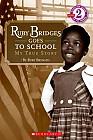 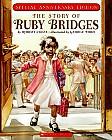 Access Prior Knowledge
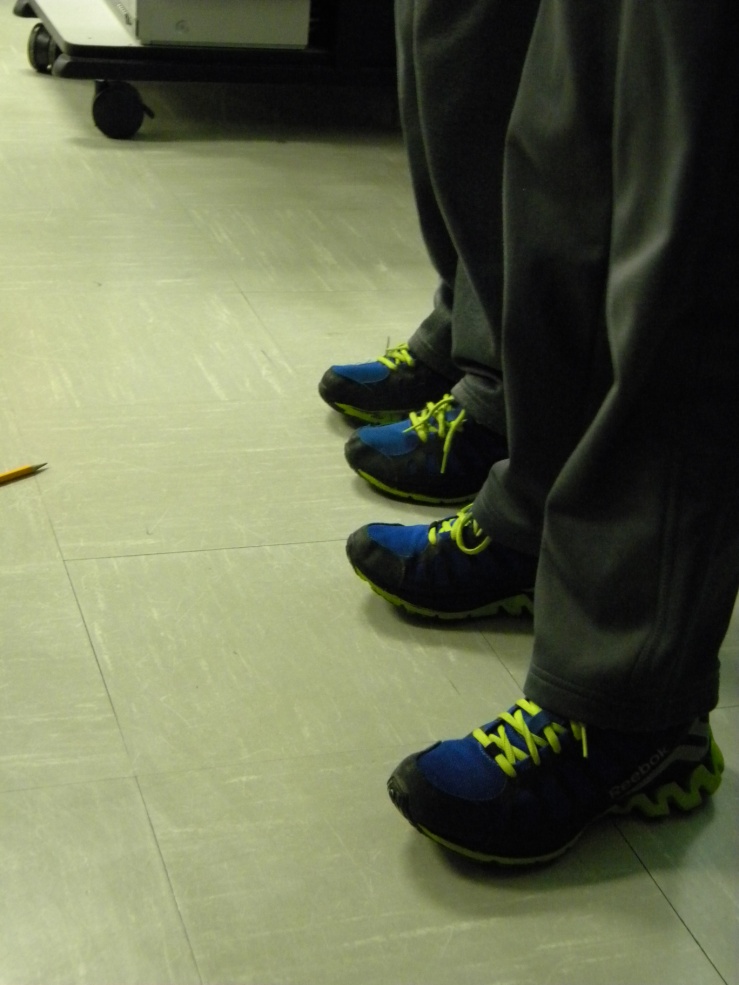 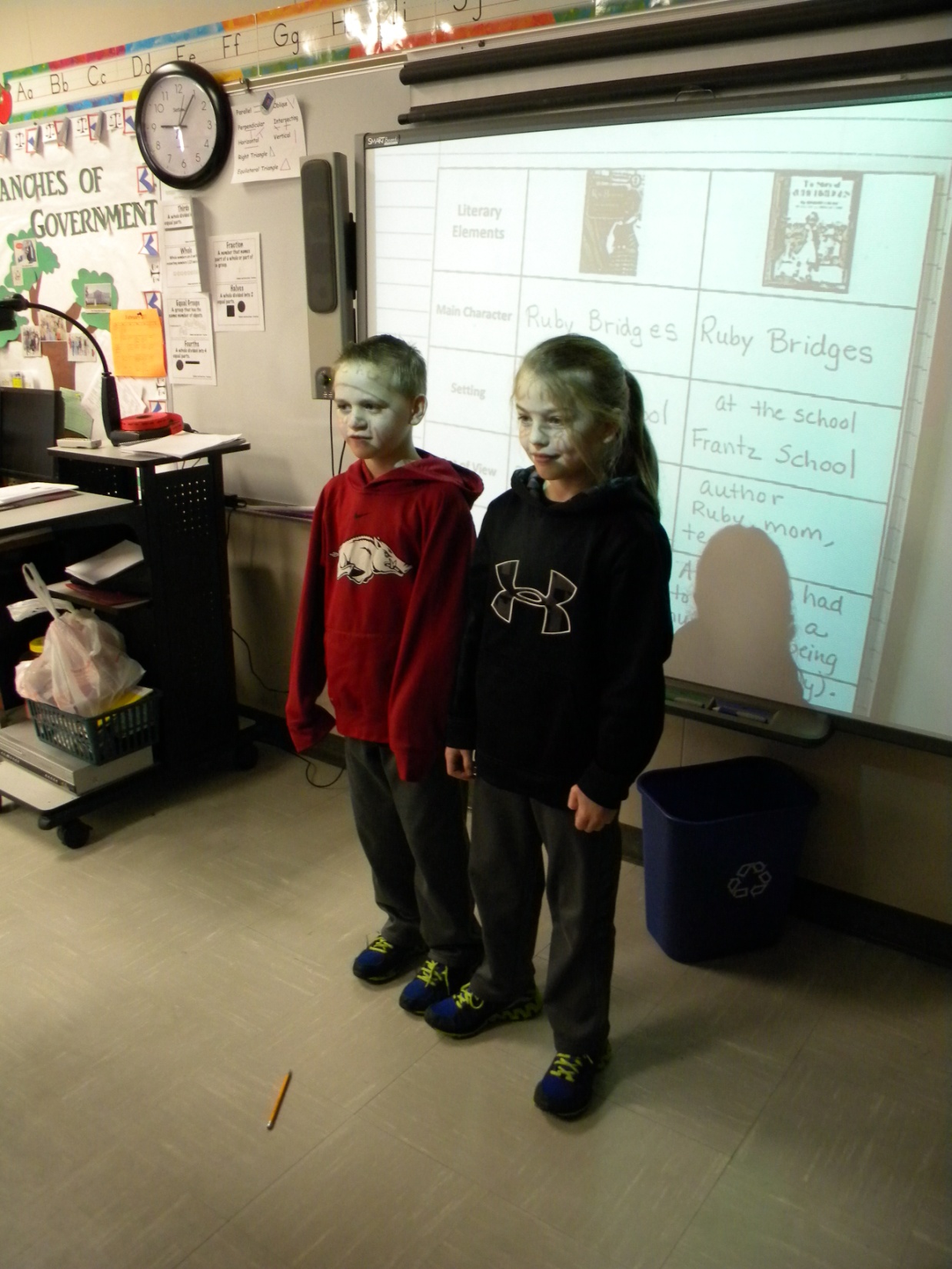 “What is the same and what is different about these two students?”
Goal
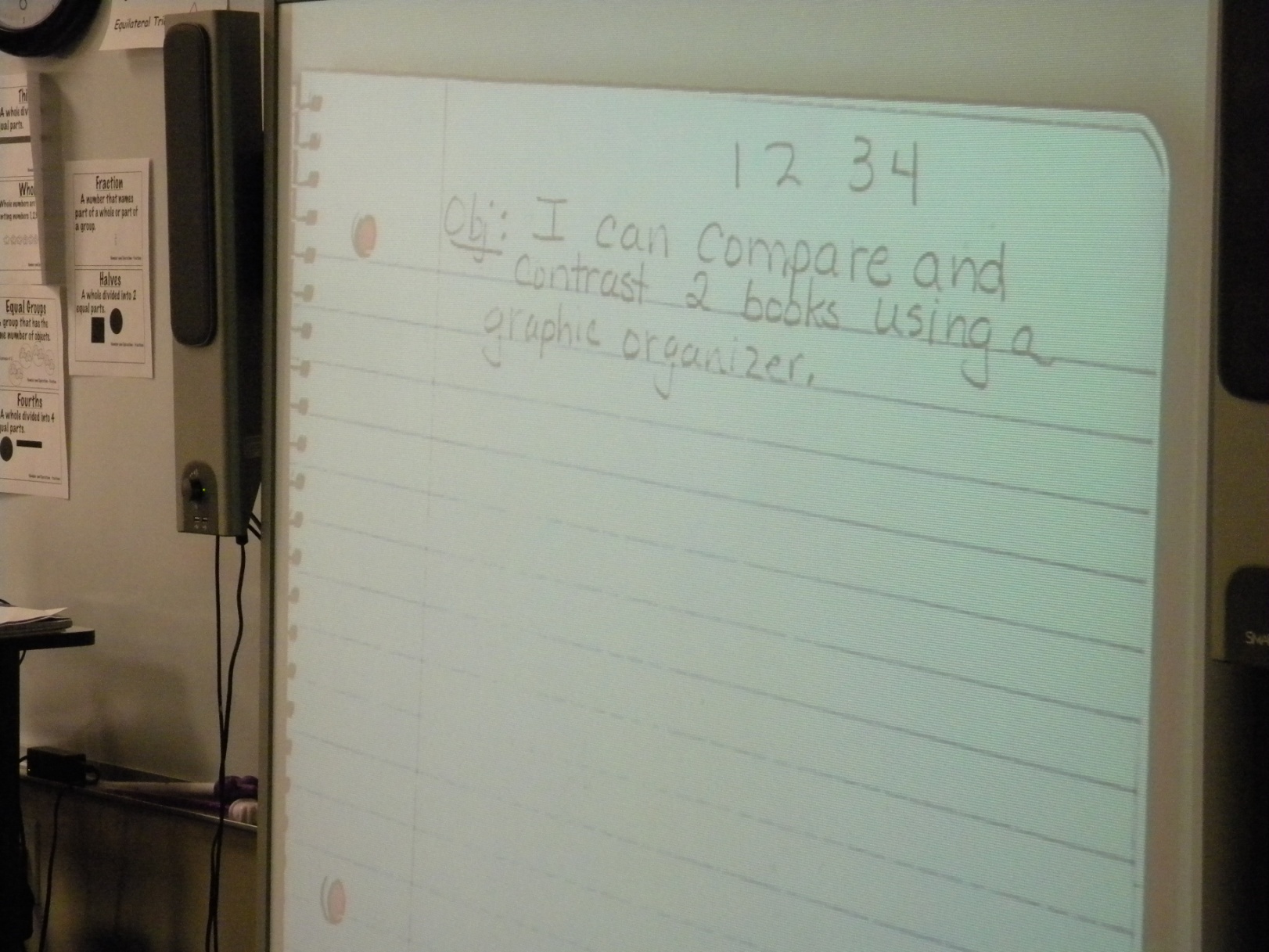 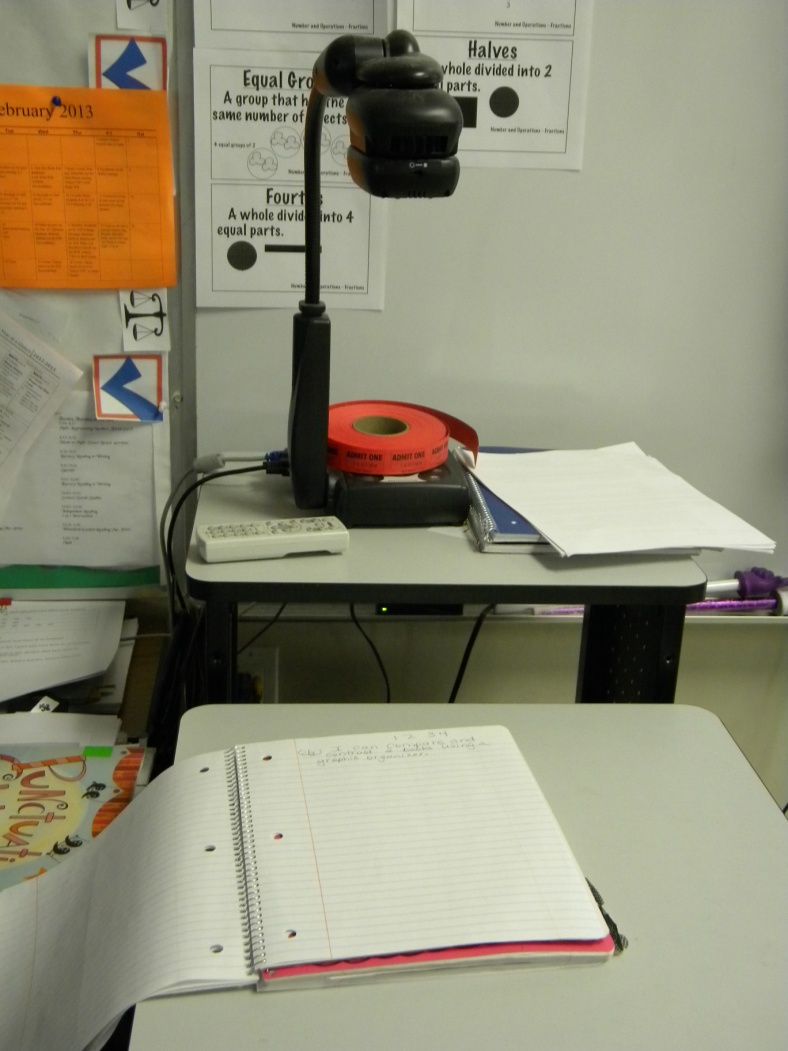 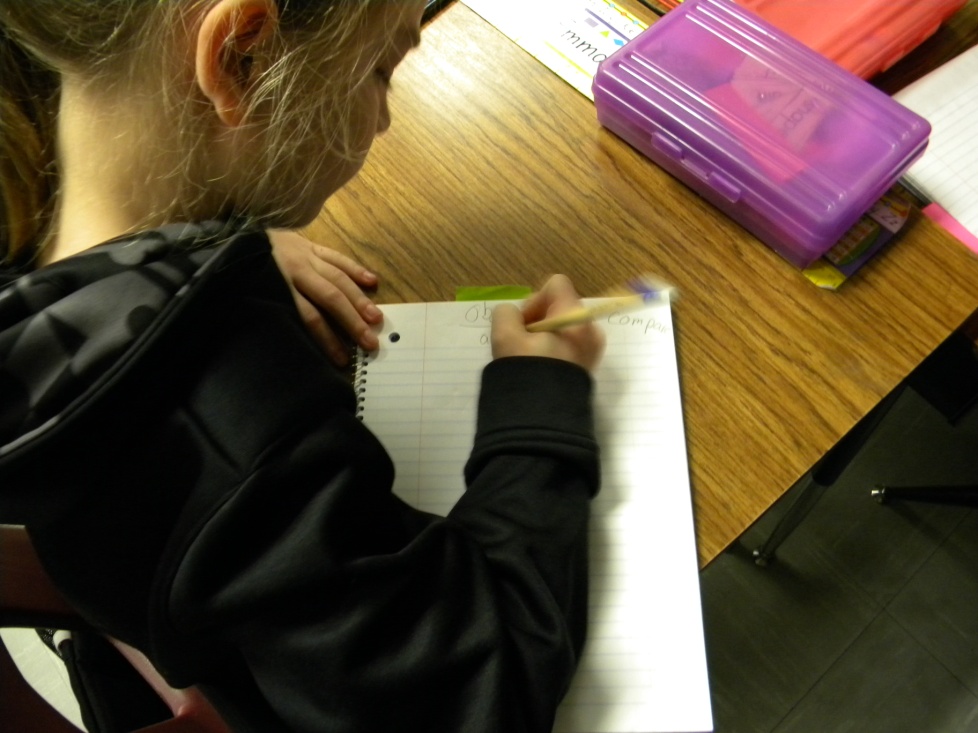 New Information
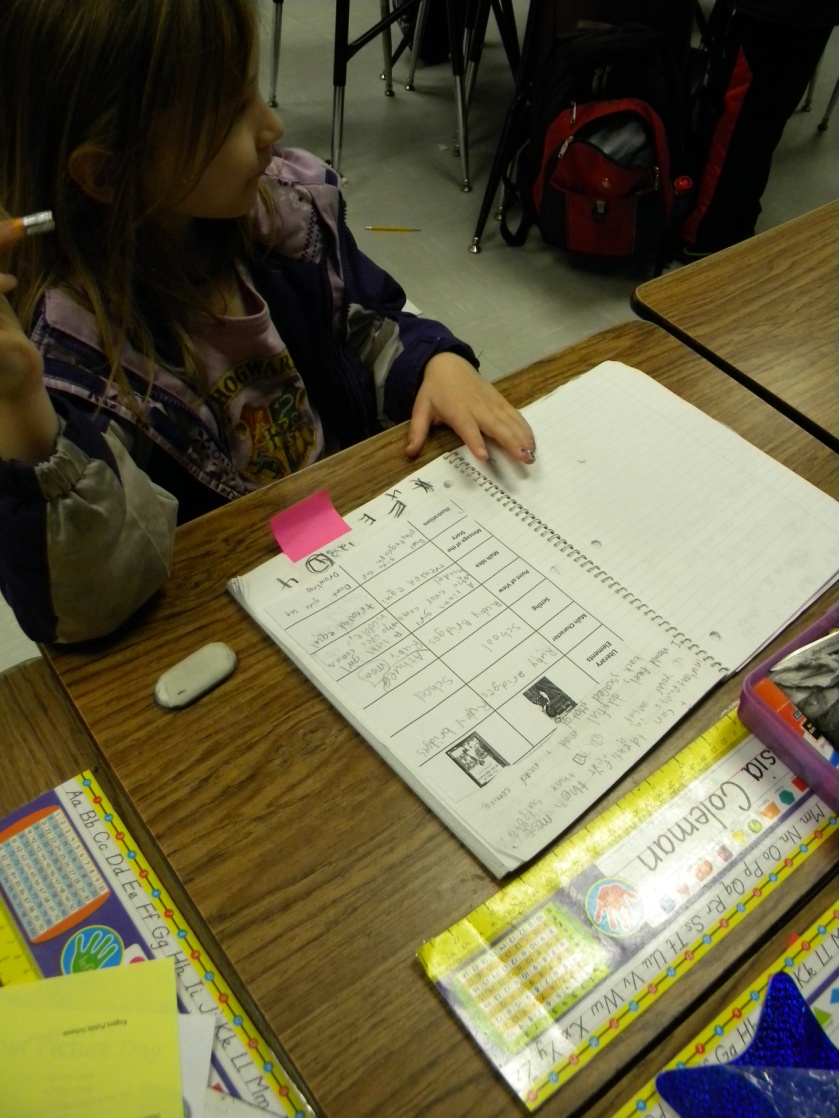 The class found the Ruby Bridges matrix in their notebooks .  
They reviewed their notes.
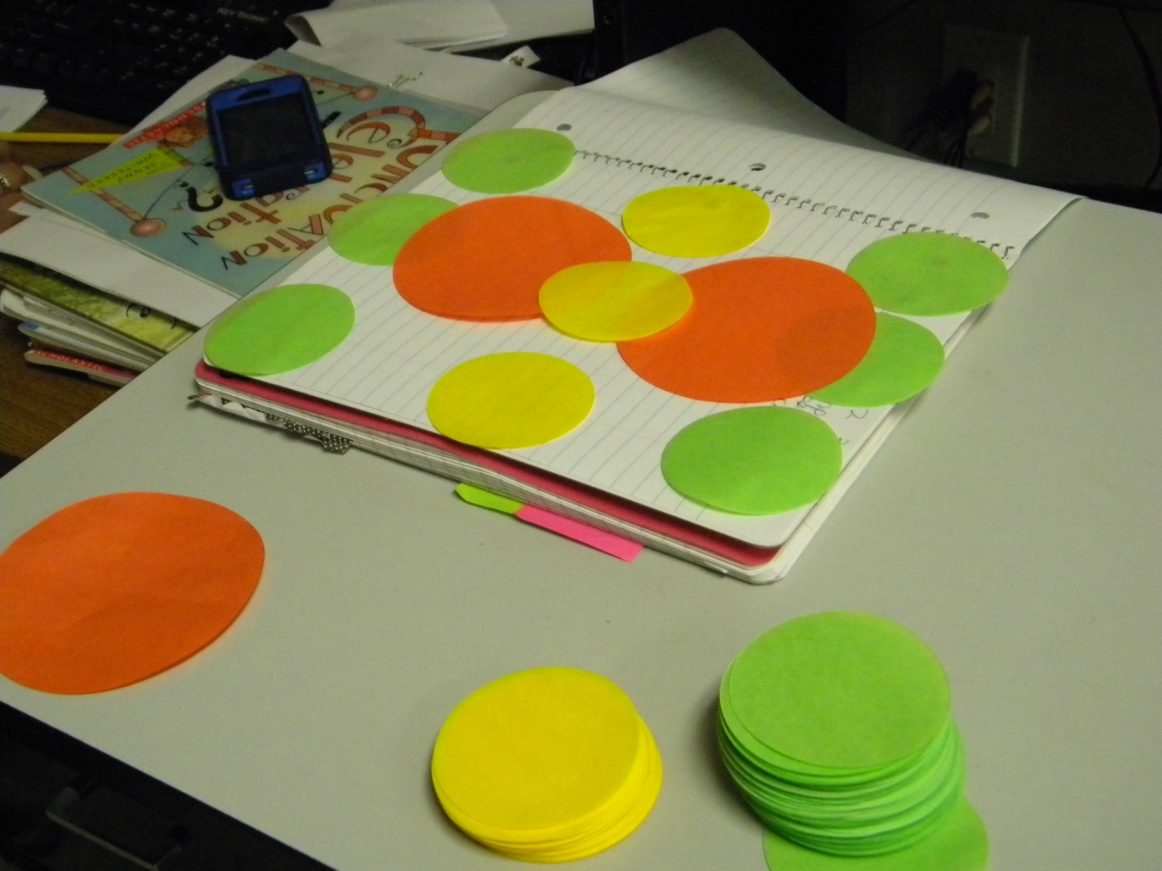 Mrs. Olguin showed the class how to use the circles to build a Double Bubble organizer.
Application
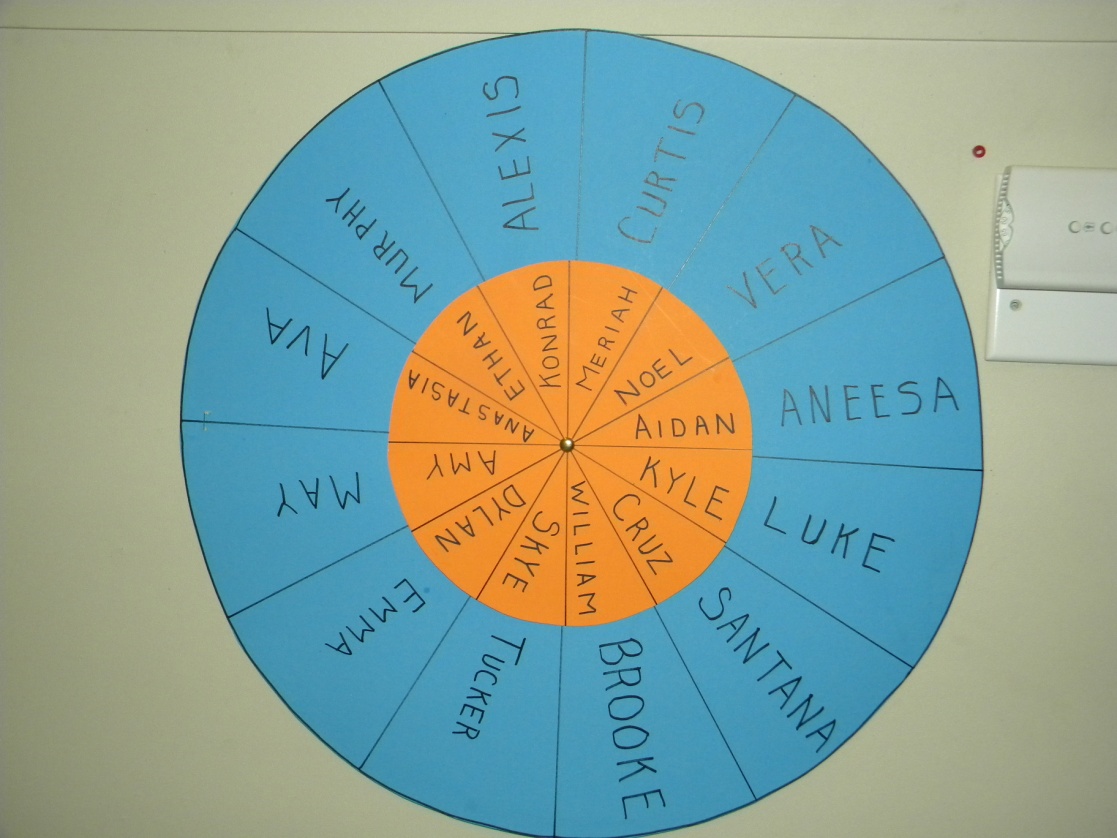 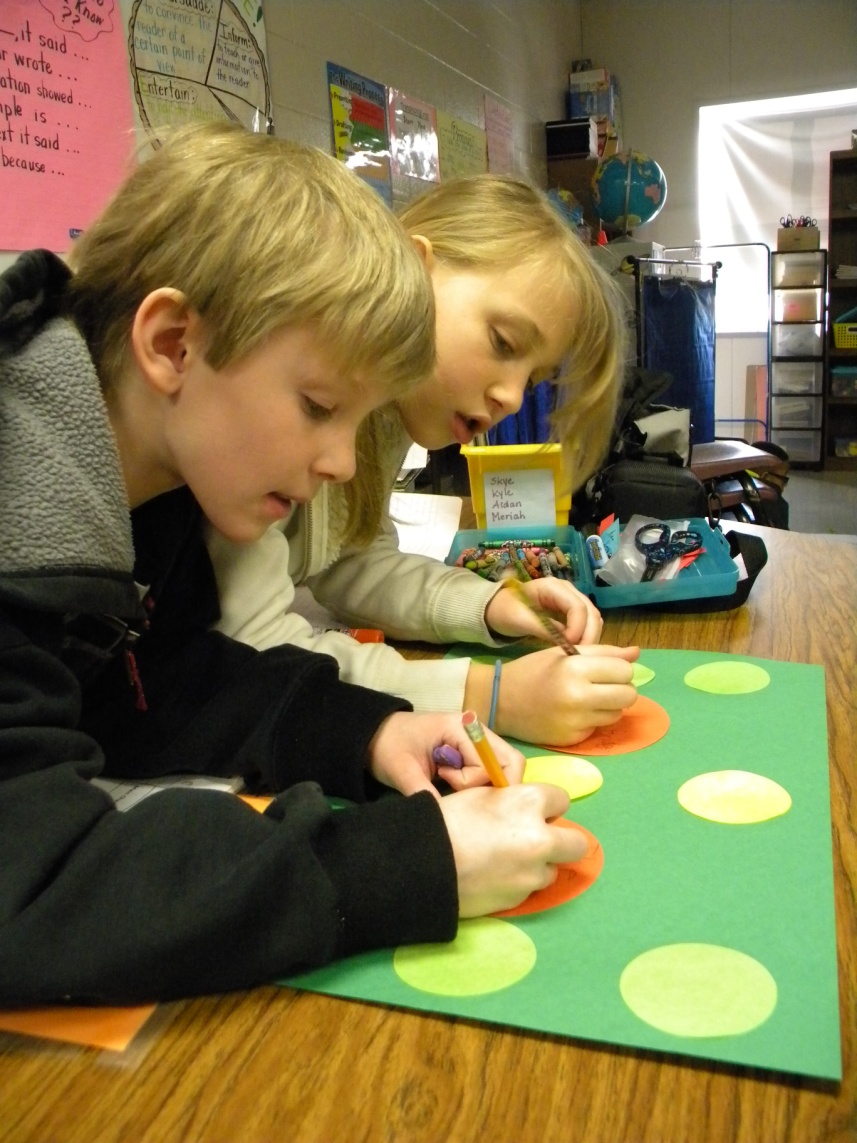 Partner Wheel
The students worked in pairs and used the graphic organizer to help them identify similarities and differences.
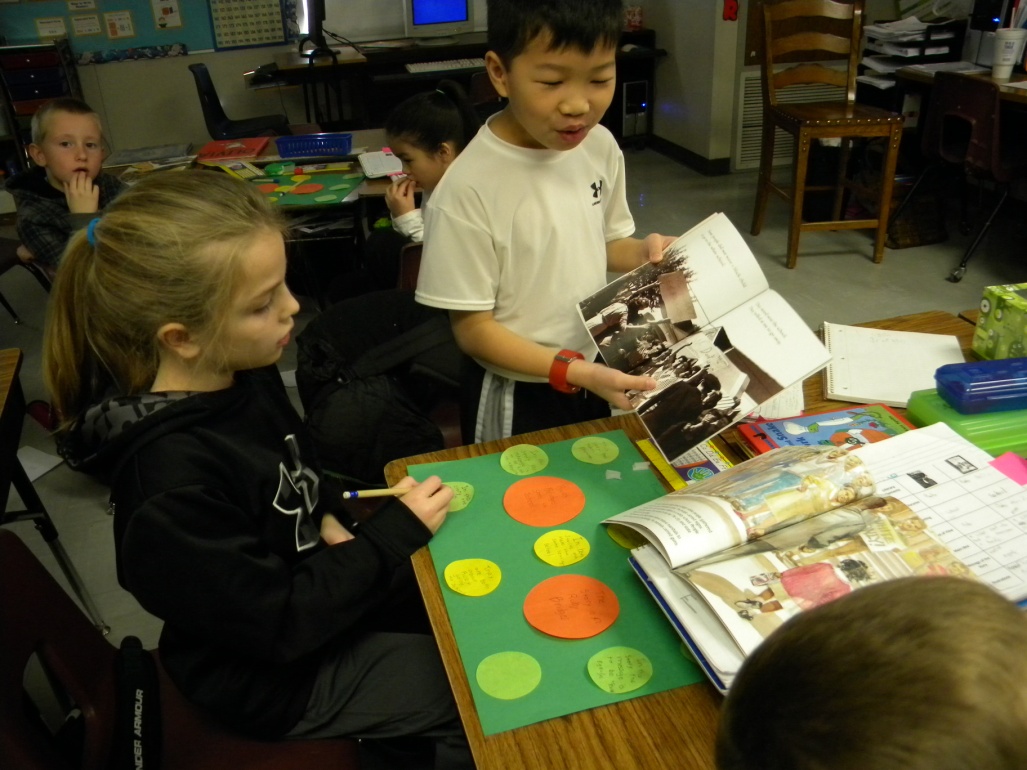 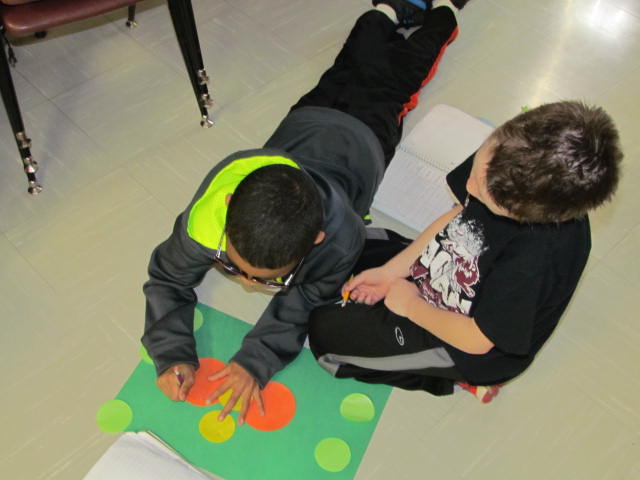 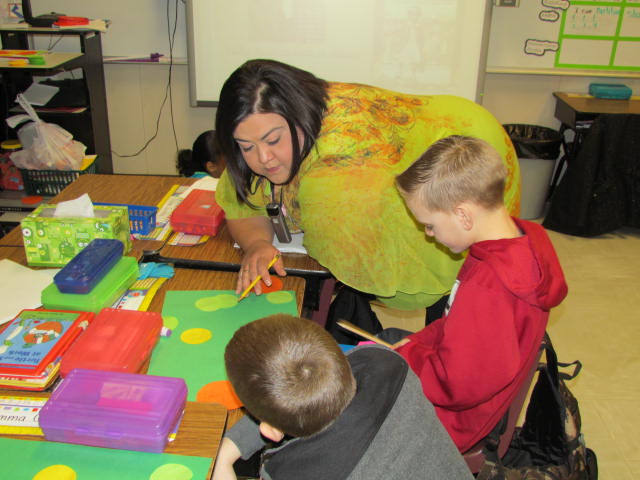 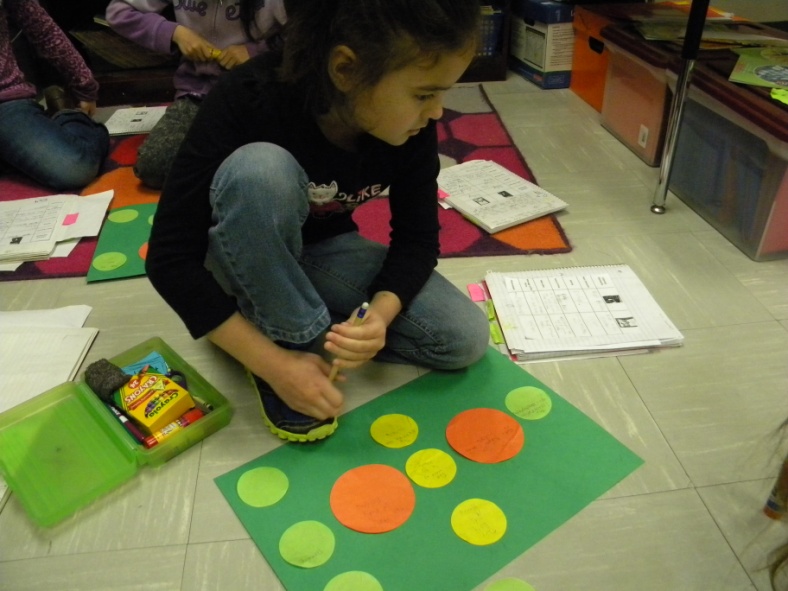 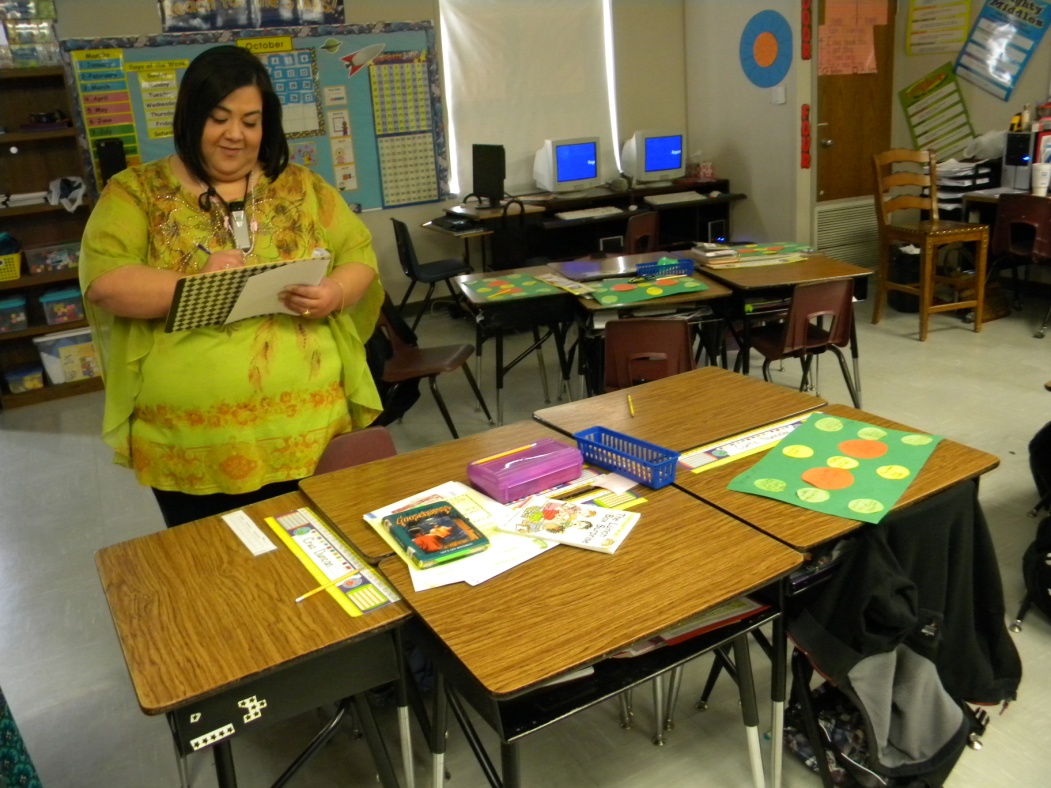 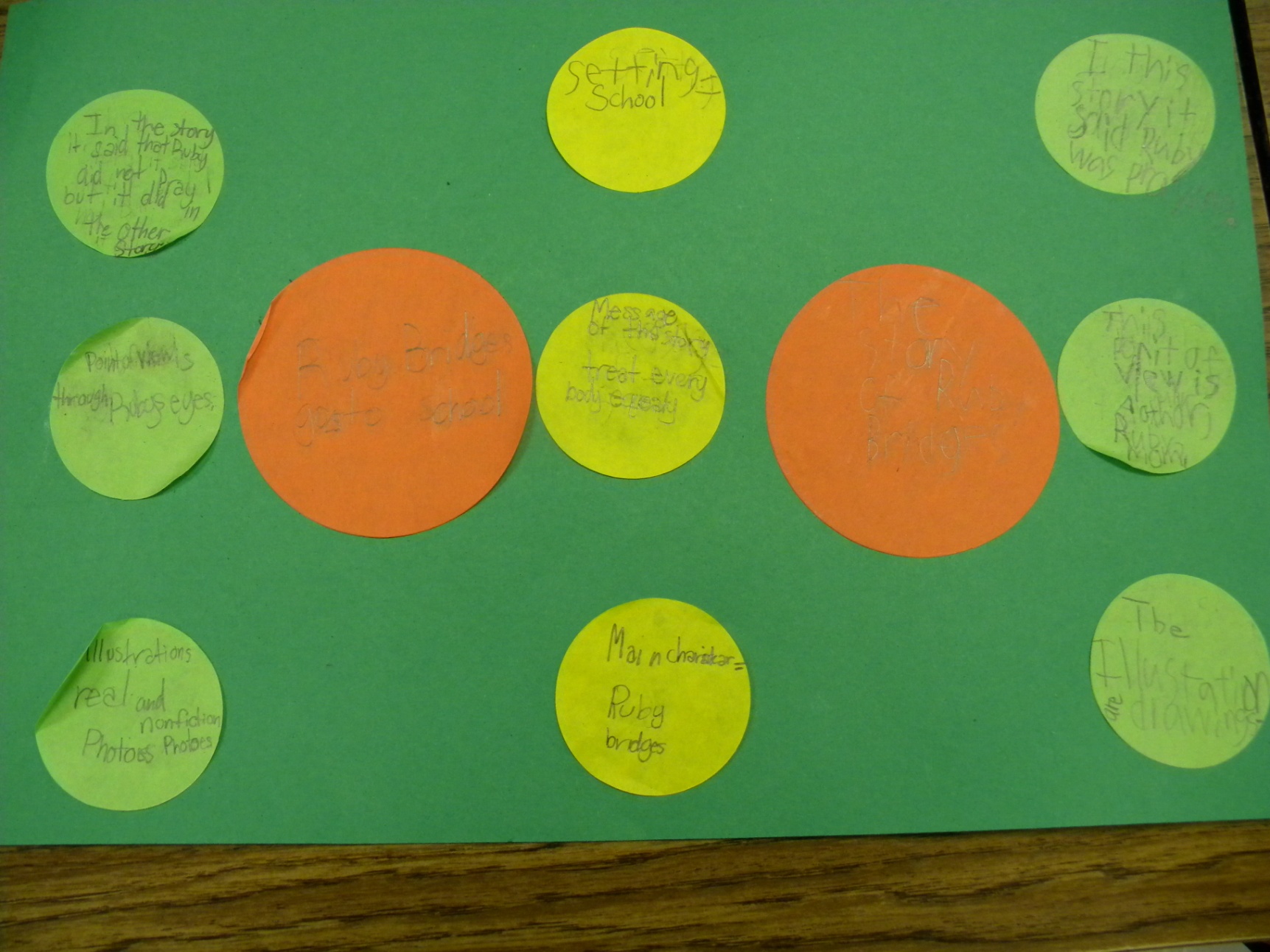 Scoring to the Standards
Revisit the Goal
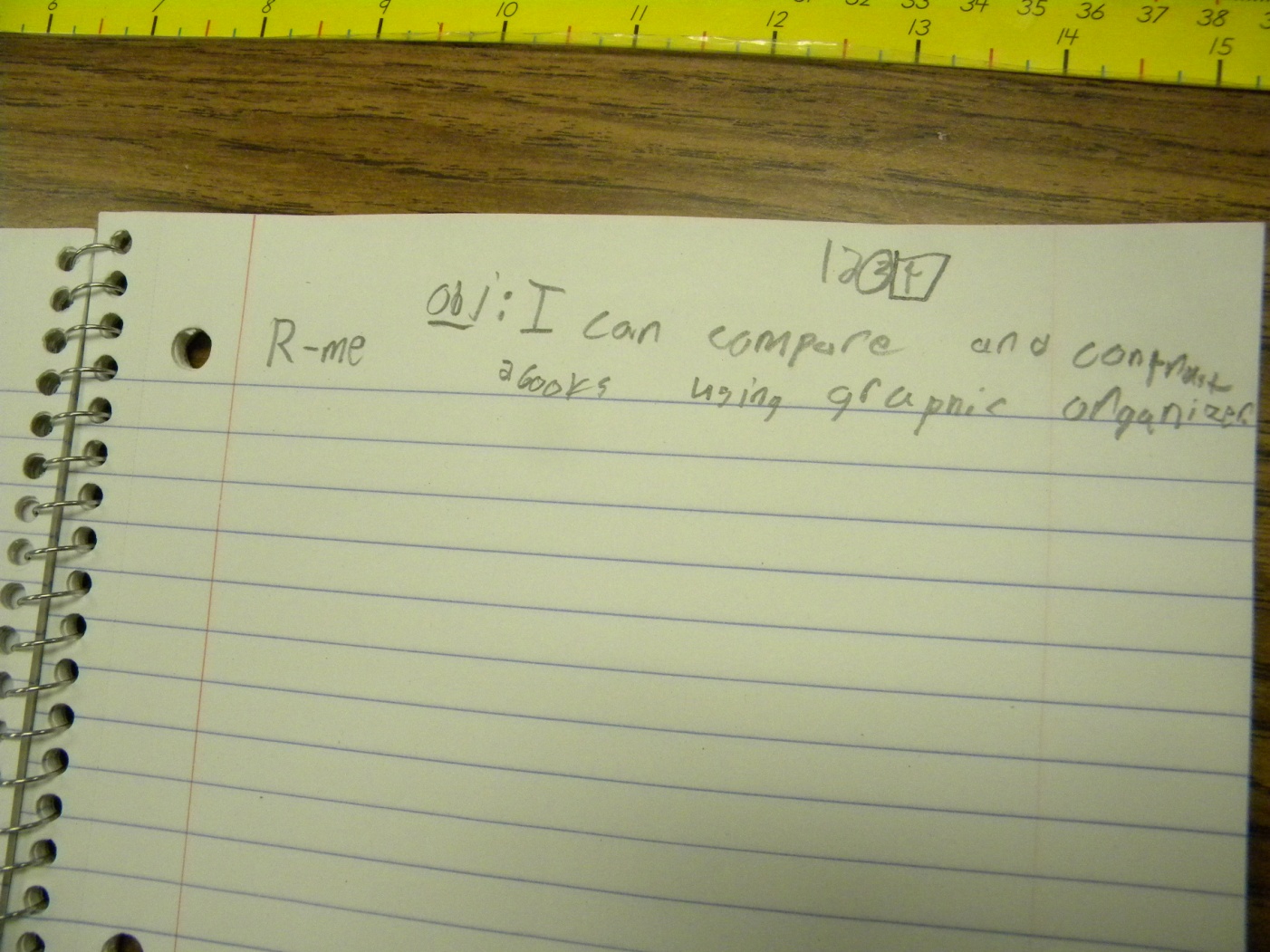 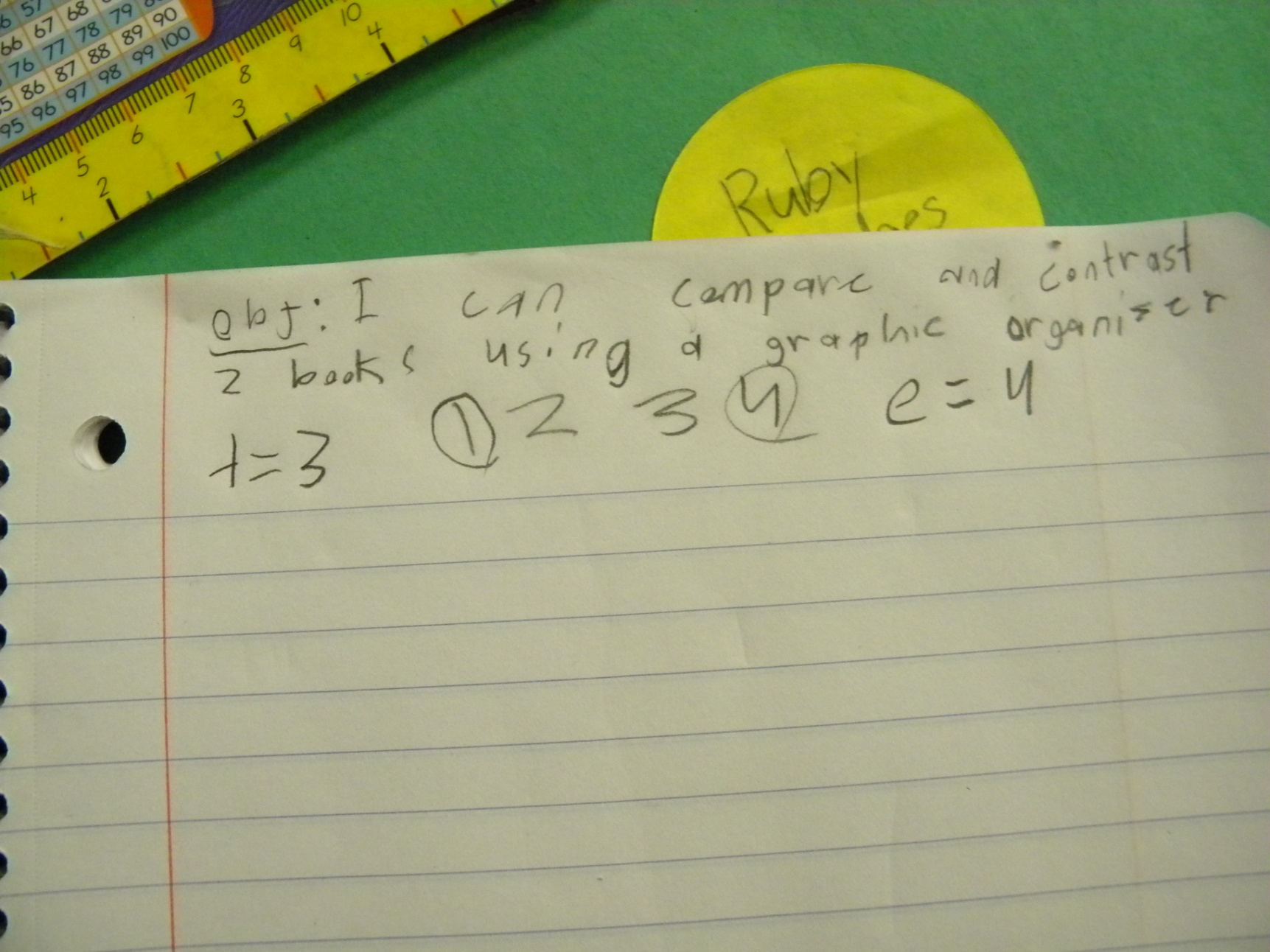 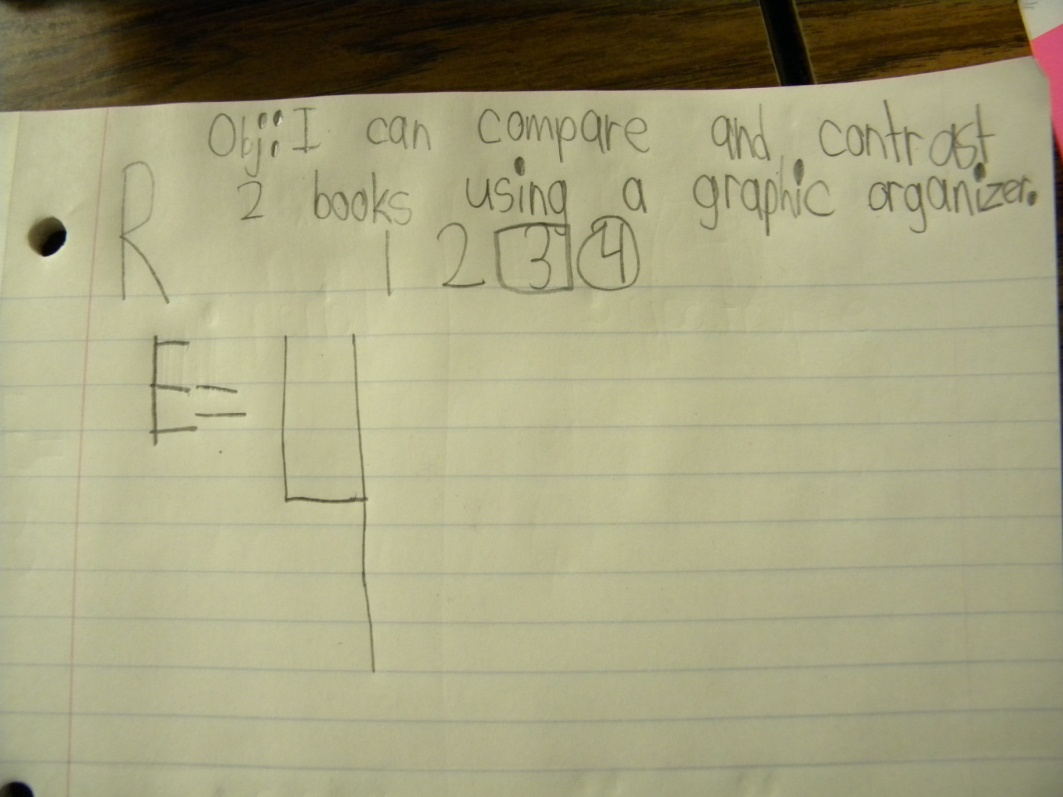